Coulomb excitation of 120Te and 122Te
P.I: Dr Rakesh Kumar
Inter University Accelerator Centre
New Delhi

CO P.I: Prof. Hans Juergen Wollersheim
GSI Germany





AUC meeting 17th Dec 2011
Outline
Introduction

Work done so far…..

Physics background and Scientific Motivation..

Proposed experiment…

Experimental setup

Beam time request…
Introduction
Experimental and theoretical studies-- focused on nuclear shell structure far from the line of stability.

 Reduced transition probabilities across closed shell Z = 50 are the area of great interest.

In the Z = 50 Sn nuclei, it is the valence neutrons  determines  low-energy spectra, but in the Z = 52 Te nuclei both valence protons and neutrons can contribute. 

 Neutron-deficient Te nuclei provide us with a region where the details of the proton-neutron interaction are enhanced . 

 Recent gamma spectroscopy studies of neutron deficient
	Te [1], I [2] and Xe [3] nuclei have provided evidence of enhanced collectivity when approaching the N=50 shell gap. 
	1. B. Hadinia et al., Phys. Rev. C 72 (2005) 041303(R).
	2. M. Petri et al., Phys. Rev. C 76 (2007) 054301.
	3. M. Sandzelius et al., Phys. Rev. Lett. 99 (2007) 022501.
Work done so far…..
Coulomb Excitation of 112,114,116Sn
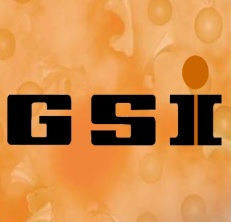 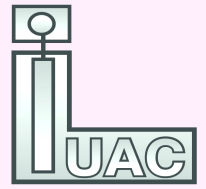 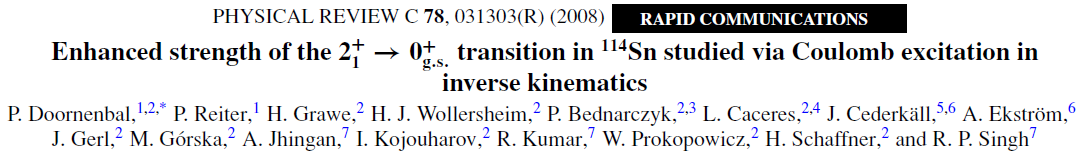 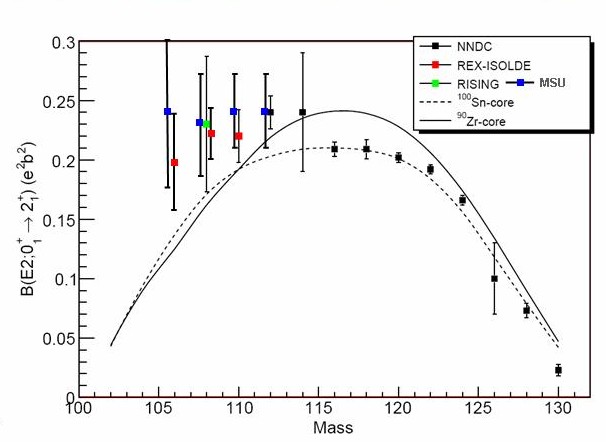 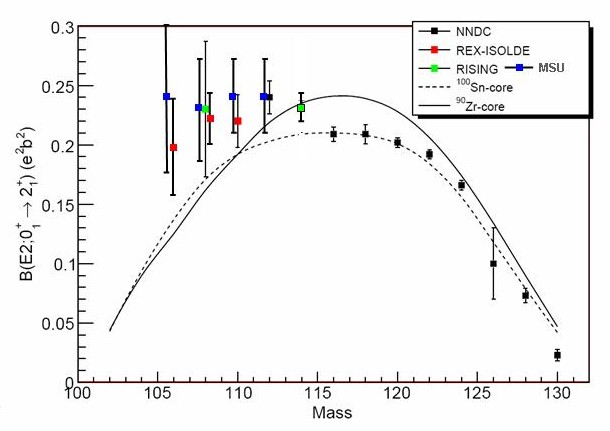 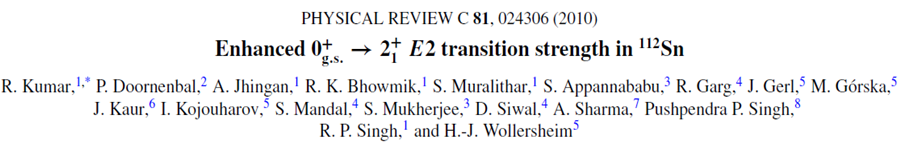 For 114Sn we determined B(E2;0+→2+)=0.232(8) e2b2
For 112Sn we determined  
 B(E2;0+→2+)=0.242(8) e2b2
Deviations from the seniority scheme when approaching the N=Z=50 shell gap and at the neutron mid shell have been observed.
The Te isotopes, a brief background
Physics background and Scientific Motivation
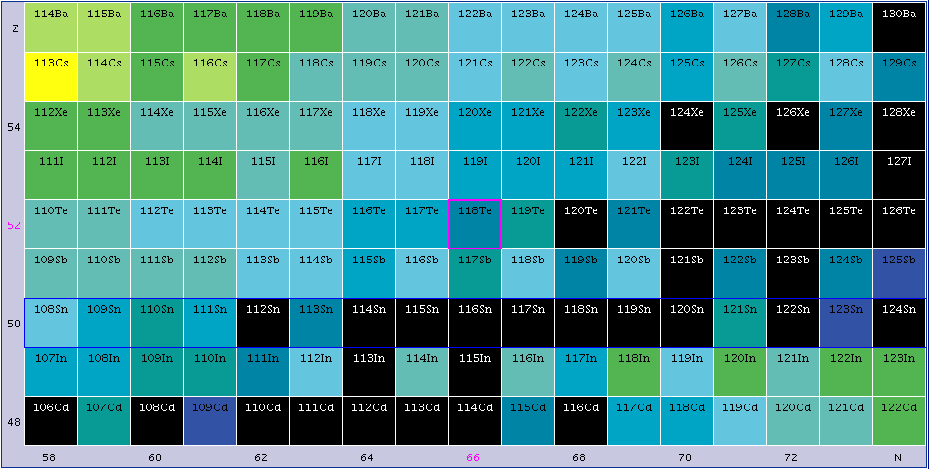 Z=52
Z=50
N
The Te isotopes, a brief background
Physics background and Scientific Motivation
The 2+ and 4+ states minimise their energies near the neutron mid shell at N =66.
Consequently, transition probabilities increase towards the mid shell.
However, available experimental data suggests reduction of collectivity at the mid shell.
Physics background and Scientific Motivation
Theory and Experiments
Constrained HFB + GCM + 5 dimensional collective quadrupole Hamiltonian with the Gogny D1S interaction.
J.-P. Delaroche et al. Phys. Rev. C 81 014303 (2010)
Lower B(E2) values in case of 120Te (two neutrons more than
the mid shell 118Te nucleus) with an error bar of 20%.
 It is needed to measure much accurate B(E2↑) values for Te isotopes than that existing in the literature
Literature of 120,122Te (NNDC)
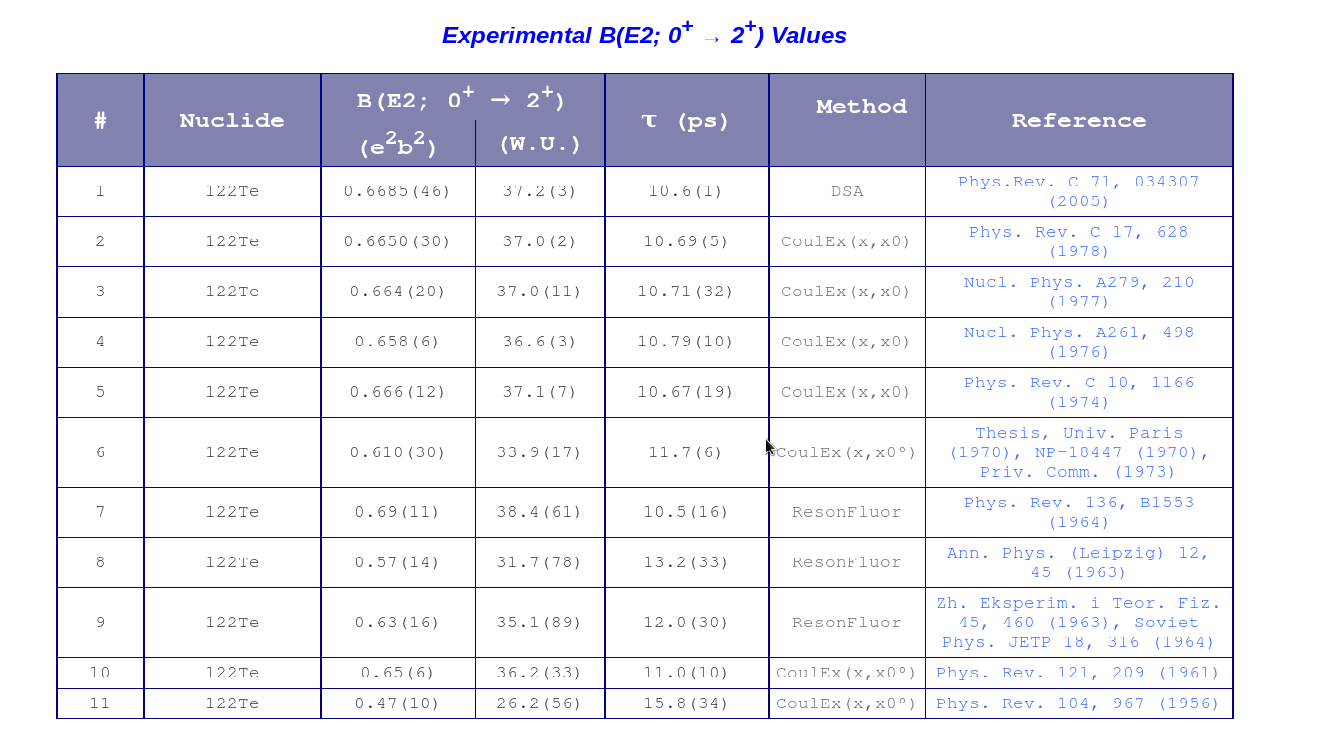 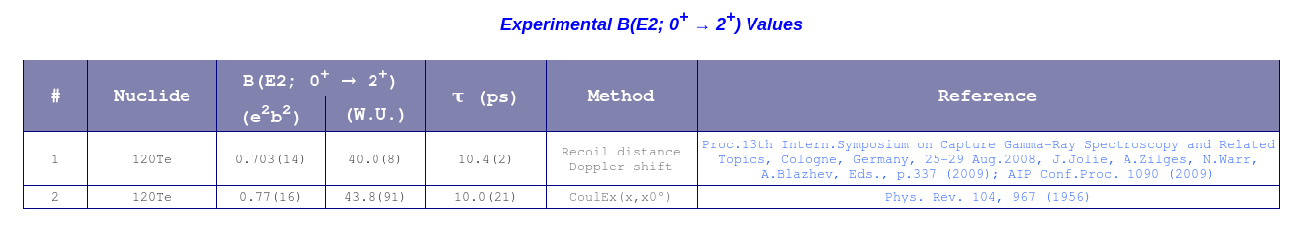 Objectives of the proposed study
To probe collectivity and wave functions around the N =66 neutron mid shell by measuring the B(E2;0+2+) value in 120Te and 122Te by Coulomb Excitation
Experimental setup
Scattered projectiles and recoils will be detected in an annular gas-filled parallel-plate avalanche counter (PPAC), subtending the angular range   qlab = 15 - 45
    in the forward direction.

De-excitation γ -rays will be detected in four clover detectors mounted at  
    ϑγ ∼ 135◦ with respect to the beam direction.
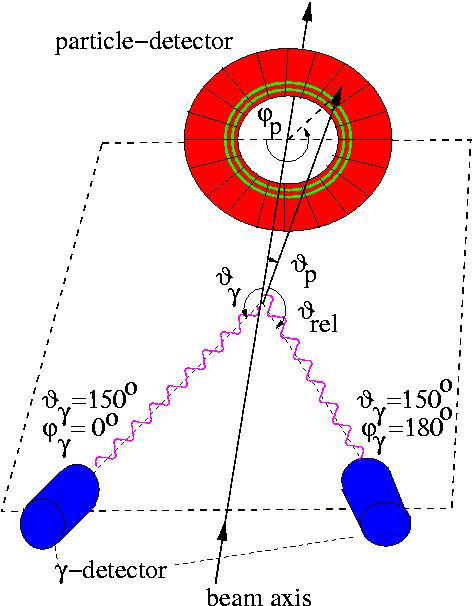 120,122Te target
1350
1350
58Ni beam
Particle Detector
Front → -information
Azimuthal angle φ obtained from anode foil

Divided into 20 radial sections of 18◦ each.

To measure polar angle θ, the cathode is patterned in concentric conductor rings, each 1 mm wide, with an insulating gap of 0.5 mm between them.

Each ring is connected to its neighbor by a delay line of 2 ns. 

The cathode signals  read out from the innermost and outermost rings, and the θ information will be derived from the time difference between the anode and the  cathode signals.
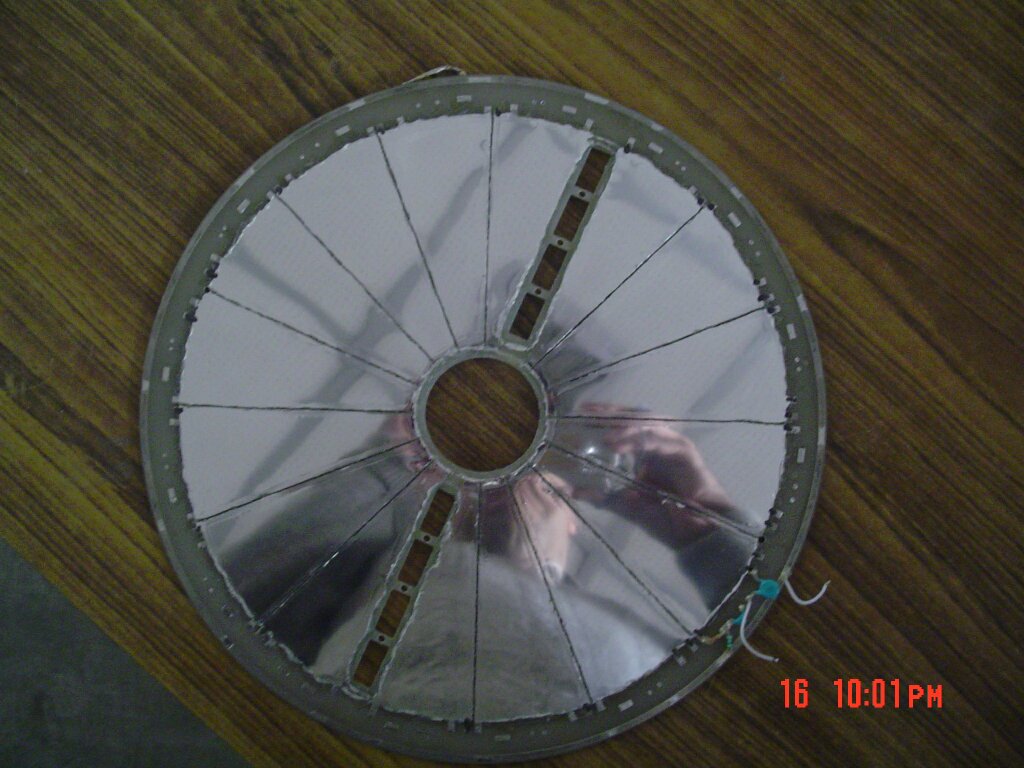 Back→ -information
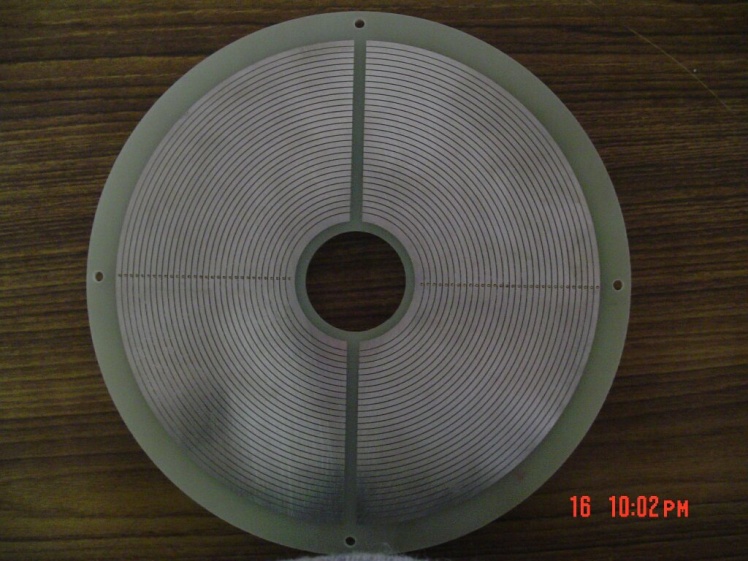 Beam time request
Beam     58Ni    0.5 pnA  175 MeV

Targets       120,122 Te    500ug/cm2  with carbon backing (20-40ug/cm2)
                                                    ( Max enrichment is 40% in 120Te)
                                                     (122Te enrichment will be ~99%)

58Ni@175 MeV beam energy and a beam current of 0.5 pnA, a cross section of 850 mb is calculated for 120Te but we have also to measure 35 mb of 58Ni. 

The natural abundance of 120Te is 0.1%.  

 The enrichment of Te isotopes is much smaller than that of Sn     
      isotopes

 To achieve 104 counts  in  projectile and target excitations, Beam time of 7 days (including 1 day for the setup of the electronics and the calibration runs) is required to complete this measurement.
List of collaborators
Mr Akhil Jhingan 		IUAC 		akhil_jhingan@yahoo.co.in 
Mr. S. Muralithar 	IUAC 		smuralithar@gmail.com 
Mr. R. P. Singh 		IUAC 		rps_inuk@yahoo.com
Ms. Indu Bala 		IUAC 		indu_phy@gmail.com
Mr. R. K. Gujjar 		IUAC 		pritam.radhakishan@gmail.com
Mr Sunil Ojha 		IUAC 		sunil.mumbaikar@gmail.com
Dr Appana Babu	 	IUAC 		appanababu@gmail.com
Prof. R.K.Bhowmik 	GGDU 		ranjanbhowmik@gmail.com
Prof. H.J.Wollersheim 	GSI 		h.j.wollersheim@gsi.de 
Dr. Pushpendra P. Singh 	GSI 		pushpendrapsingh@gmail.com 
Dr Pieter Dornenbal 	RIKEN 		pieter@ribf.riken.jp 
Dr Samit Mandal 		DU 		samit01m@googlemail.com 	
Ms. Mansi Saxena 	DU 		mansi.aqua@gmail.com
Prof. B.P. Singh 		AMU 		bpsinghamu@gmail.com 
Mr. Abhishek Yadav 	AMU 		abhishekyadav117@gmail.com 
Mr Vijay Raj sharma 	AMU 		phy.vijayraj@gmail.com 
Prof N.L.Singh 		MSU Baroda  	singhnandlal@gmail.com
Dr. Surjeet Mukherjee 	MSU Baroda	smukherjee_msuphy@yahoo.co.in
Dr. Tarkeshwer Trivedi 	TIFR 		ttrivedi1@gmail.com 	
Dr. Ajay Tyagi 		BHU 		atyagi44@gmail.com 
Mr Somnath Nag 		IIT kharagpur 	somnanag@gmail.com
Backup slides
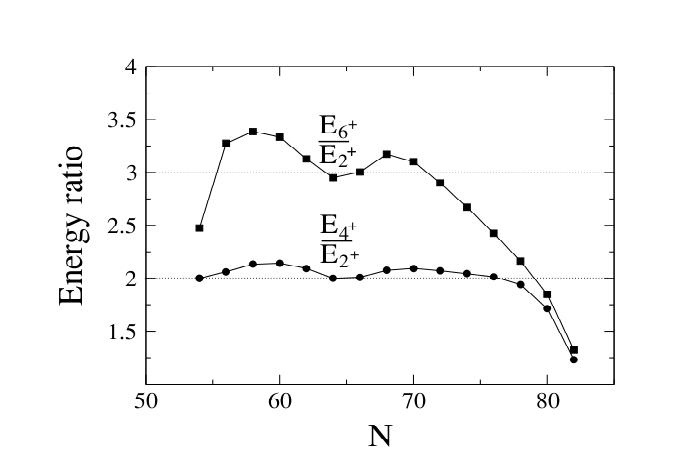 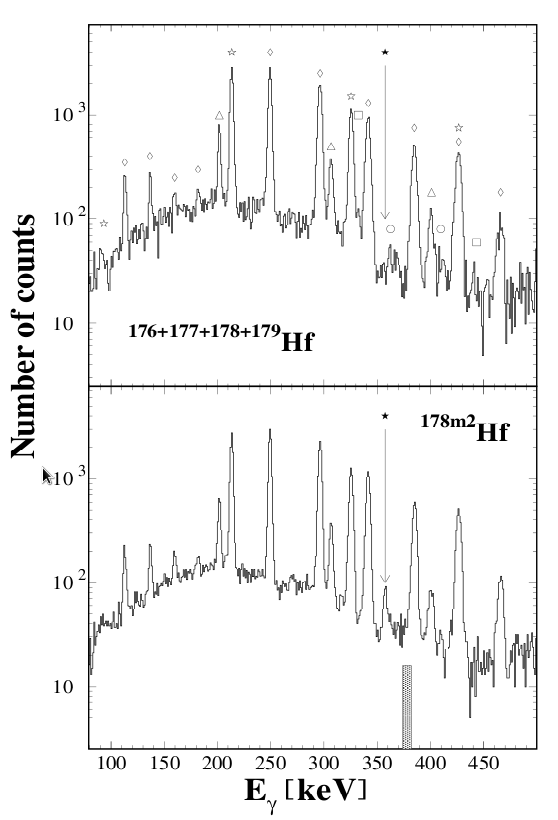 Systematics of the Te isotopes (Z=52)
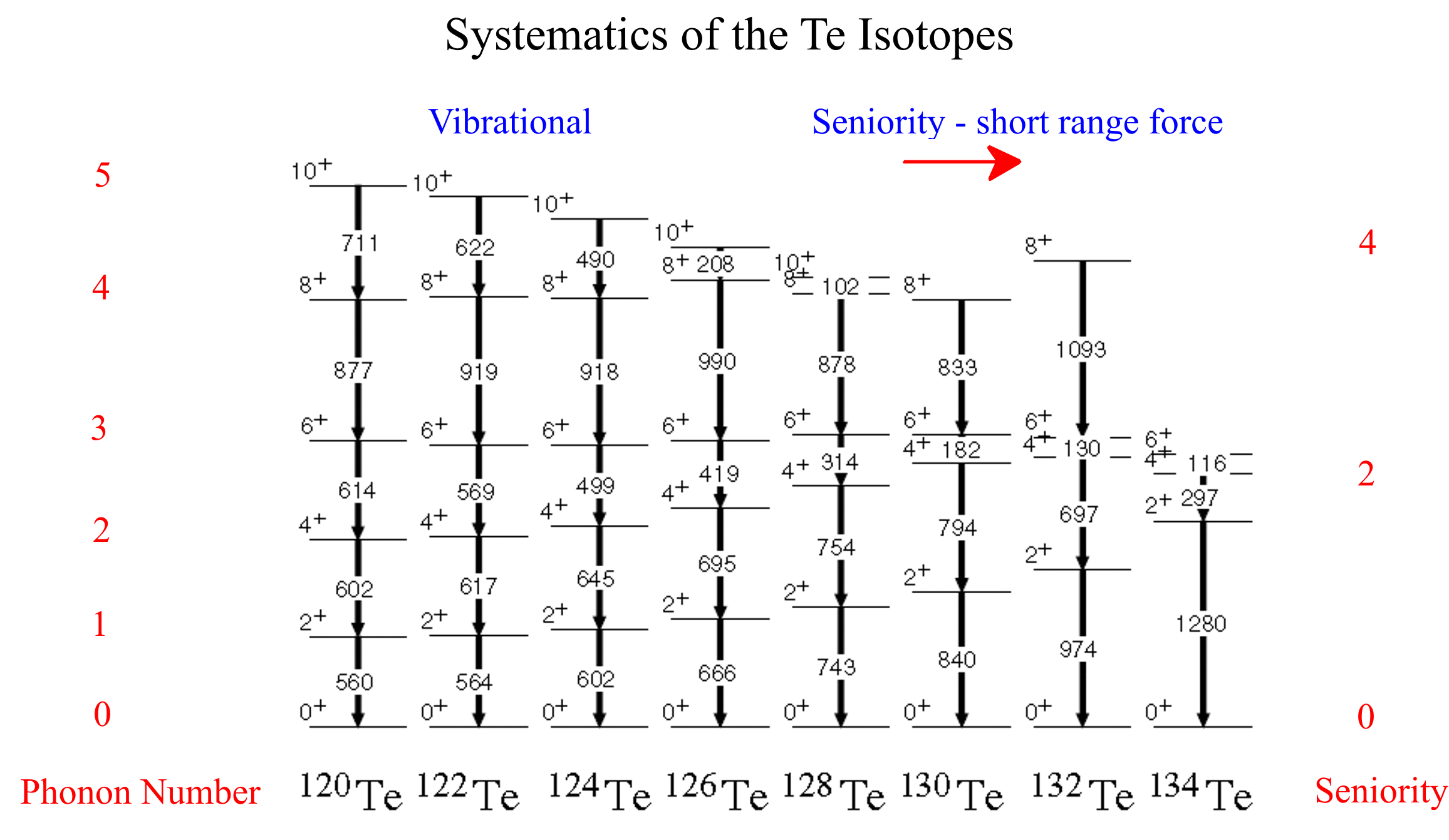 (Z = 52)
Neutron number       68        70        72       74       76        78          80        82
Val. Neutr. number  14        12        10         8         6          4            2          0
Systematics of the Te isotopes (Z=52)
(Z = 52)
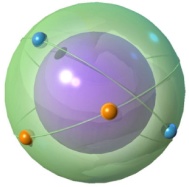 6+
1.63
1.69
4+
2+
4+
1.59
1.58
2+
1.28
1.16
2+
4+
1.20
0+
1.10
2+
0.84
2+
0.56
0+
0+
0+
120Te
130Te
134Te
Case of few valence nucleons: lowering of energies, development of multiplets.  R4/2 →  ~2-2.4
Experimental observables in even-even nuclei
1000
4+
400
2+
0
0+
Jπ
E ( keV)
Doppler – shift correction at IUAC
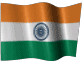 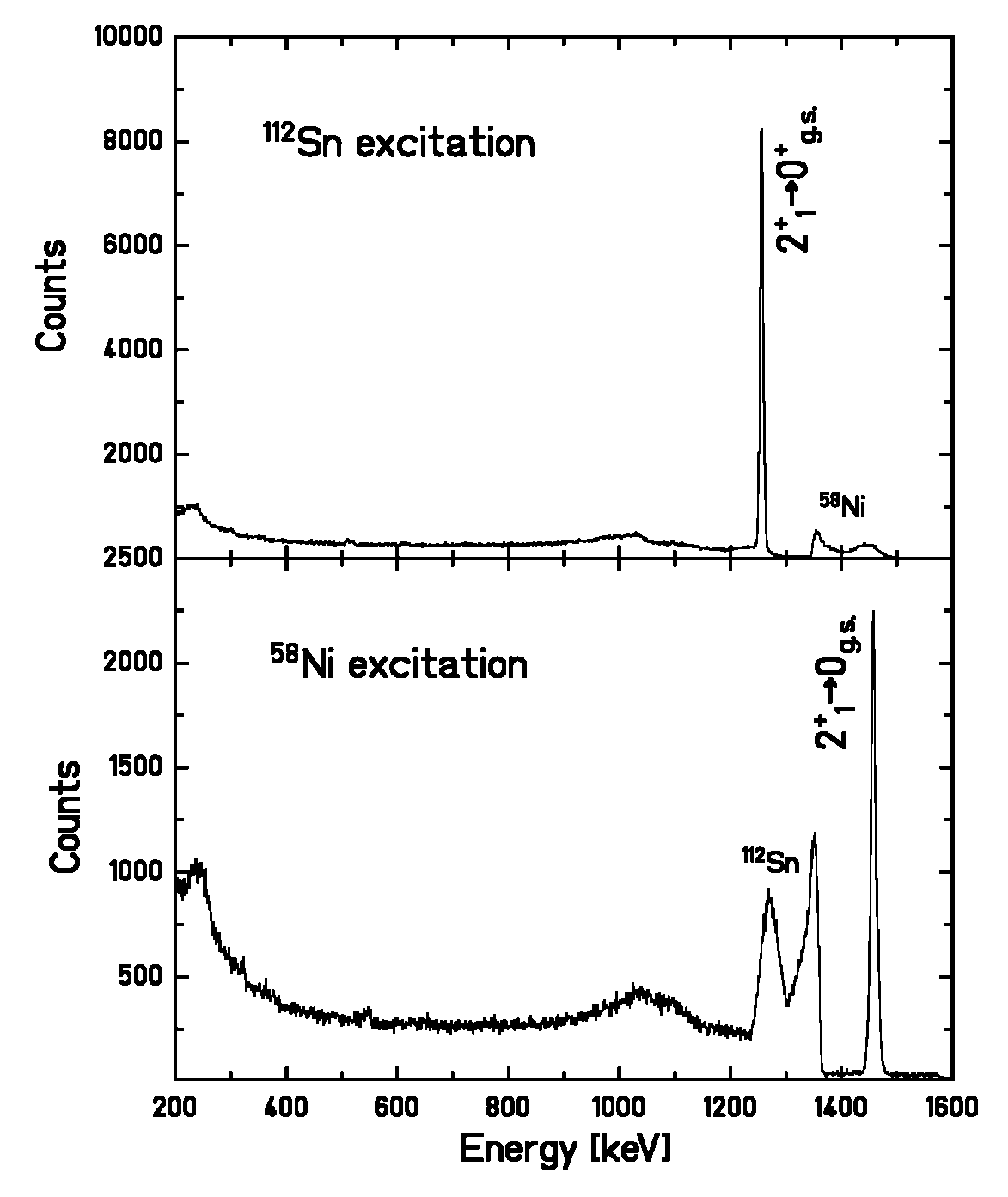 58Ni detected in PPAC


 112Sn target excitation
      ΔEγ=7.5keV





 58Ni projectile excitation
     ΔEγ=12.4keV
B(E2) Value Determination
Contribution from higher lying states taken into account  
 Literature value for 116Sn =0.209(6) e2b2
  Literature value for 58Ni = 0.0493(7) e2b2
Two possibilities to determine B(E2) of 112Sn: 
Relative to 58Ni:


Relative to 116Sn:
Small corrections for :
difference in excitation energy ( 1246 & 1294 keV)
difference in c.m. energy
difference in angular distribution

 (112Sn)/ (116Sn)	=  1.304 ± 0.024
[ B(E2) 112Sn ] / [ B(E2) 116Sn ] =  1.166 ± 0.022
[Speaker Notes: In two consecutive experiments the relative excitation strength of the 112 Sn and 116Sn was determined, with the first excited 2+ state in 58 Ni used for Normalisation. This insured that systematic errors were excluded and the projectile excitation was cancelled.
For the 112Sn/116Sn  gamma-ray yeild ratio.. The gamma-ray ration is a direct measure of B(E2) of 112Sn relative to 116Sn. Since the adopted BE2 value for 116Sn  of 0.209(6) e2b2 is an evaluation of fourteen different experimental results it becomes a reliable and precise reference point.]
Comparison with Shell Model Calculations
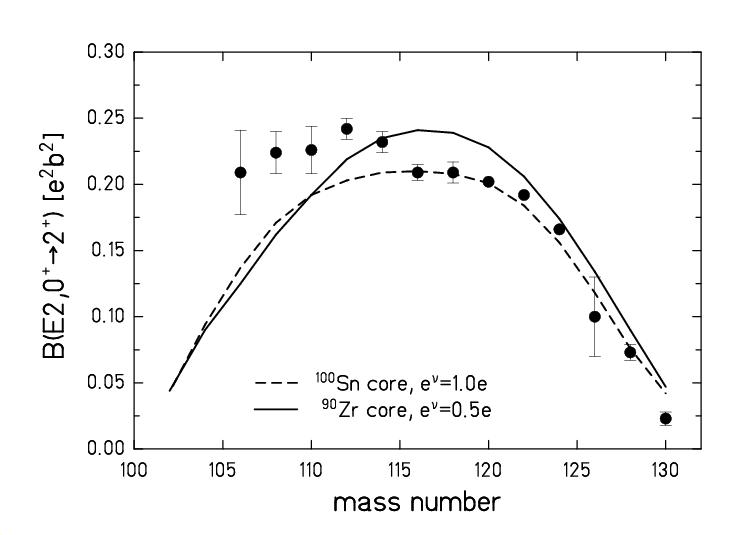 100Sn core,
 M. Hjorth-Jensen etal.:
ν(d5/2g7/2s1/2h11/2),  eν = 1.0e
mid-shell
90Zr core, 
F. Nowacki et al.: 
ν(d5/2g7/2s1/2h11/2),  eν = 0.5e, 
π(g9/2g7/2d5/2d3/2s1/2), eπ = 1.5e
These values are higher than expected from state of the art LSSM calculations using a 100Sn or 90Zr core

 Supports the observed high B(E2) values for 106-110Sn
BACK UP SLIDE
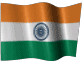 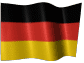 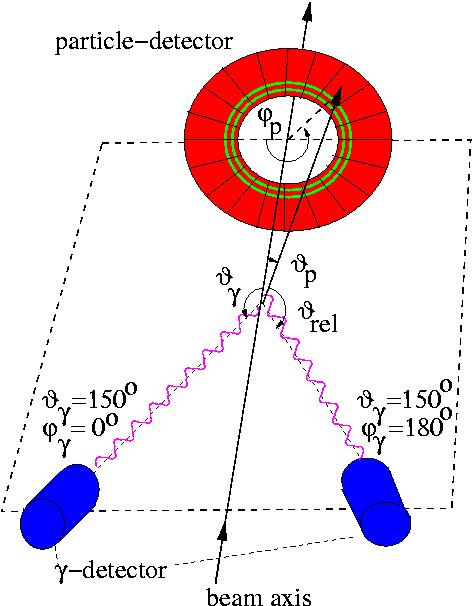 58Ni 112Sn →
PPAC
112,116Sn target
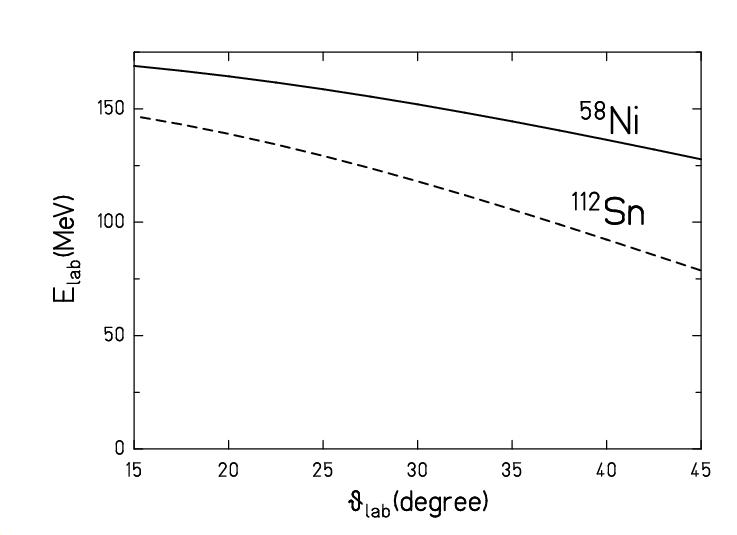 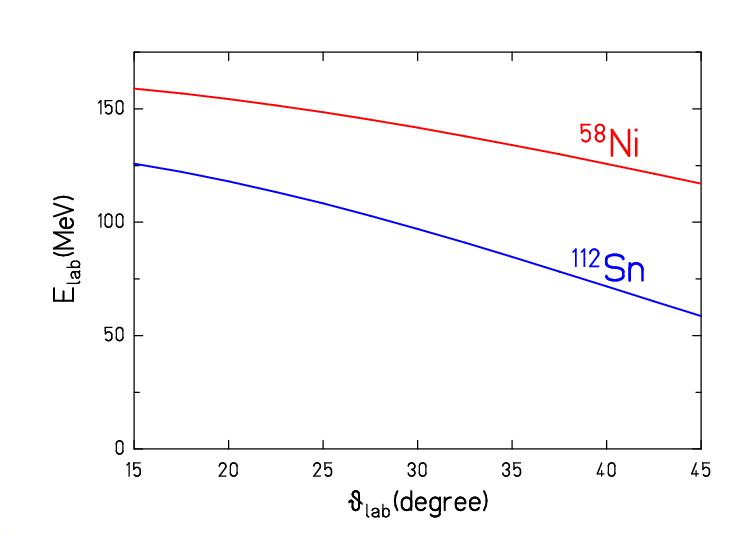 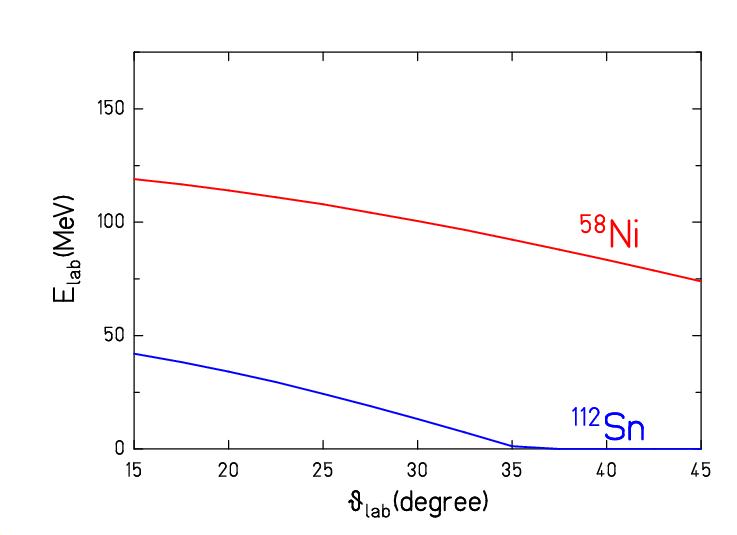 Ge-clover
Ge-clover
58Ni beam
P. Doornenbal, A.Jhingan, R.Kumar, R.P.Singh et al., Phys.Rev C 78 (2008) rapid comm.